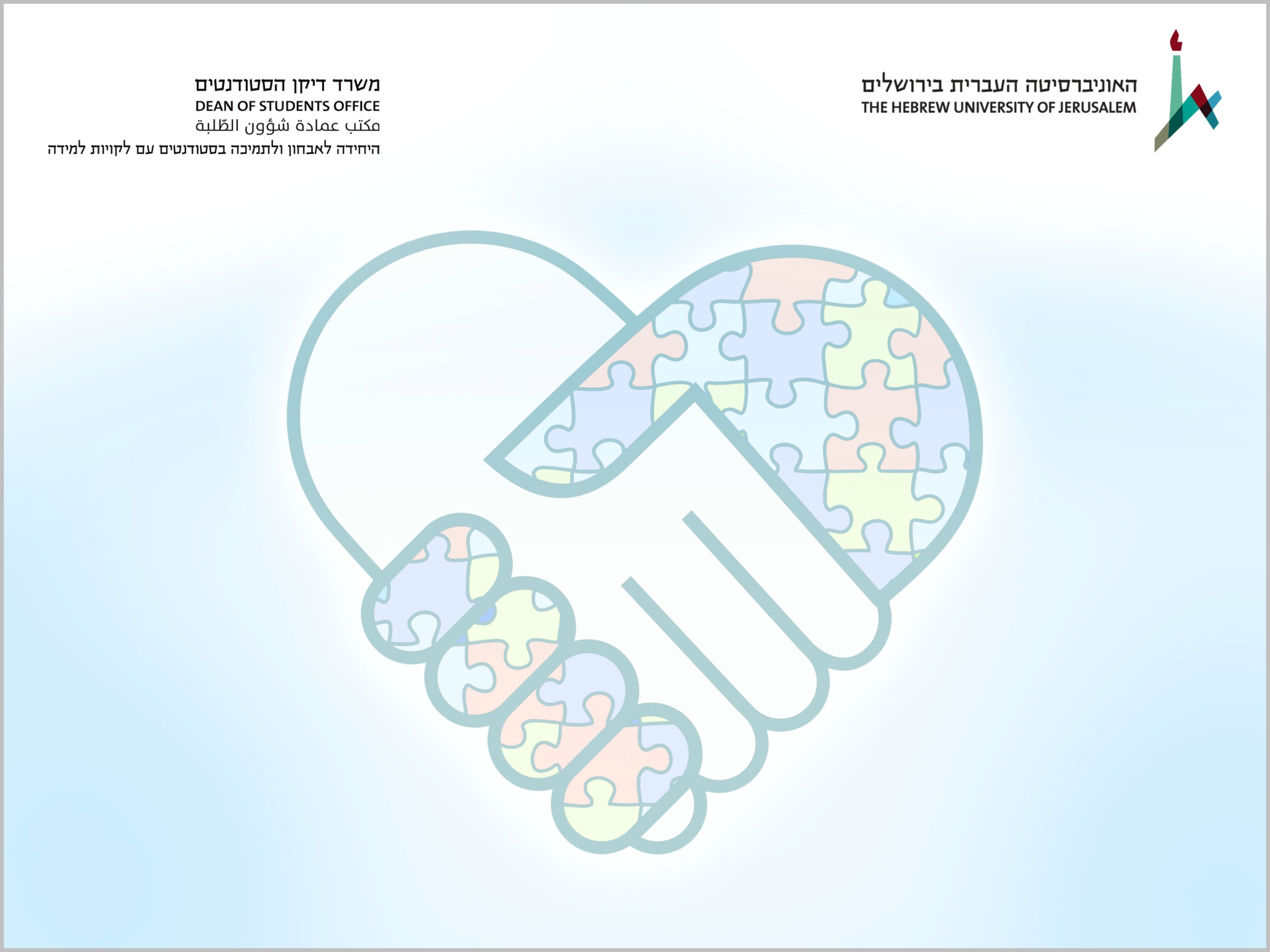 רוצים לקחת חלק בפרויקט מלא סיפוק
ולסייע לסטודנטים אחרים,
תוך כדי התפתחות ולמידה אישיים?
לפרויקט חונכות של סטודנטים על הרצף האוטיסטי בתפקוד גבוה
וסטודנטים עם קשיים בתפקוד החברתי או הניהולי,

דרושים חונכים:
סטודנטים משנה ב' ומעלה, בעלי הישגים לימודיים גבוהים ולב רחב,
לחונכות של 2-6 שעות שבועיות, לעזרה בלימודים ובהתארגנות 
תמורת מלגה, והדרכה
דרושים סטודנטים למדעי המחשב ולהנדסה
בואו לתרום, להיתרם ולהפוך את תקופת הלימודים למשמעותית עבורכם ועבורם!
למעוניינים, נא צרו בהקדם קשר עם הדר: Lddhadar@gmail.com